MTSU Sped Collaborative2024
Tennessee Department of Education
Special Education & Student Support
© Tennessee Department of Education
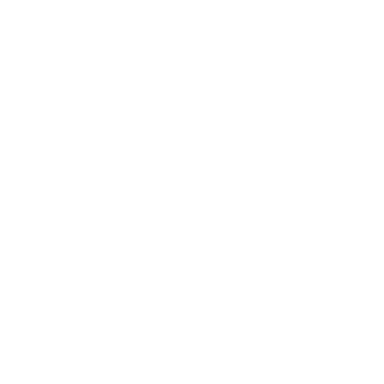 Introductions
What the Tennessee Department of Education is Doing to Support Schools
Tennessee Technical Assistance Network (TN-TAN) provides school districts, administrators, educators, and families access to free high-quality training, resources, and supports designed to improve outcomes for students with disabilities, ages 3-22. See below for more information about our areas of support.
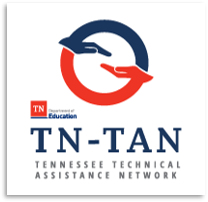 Intensive Behavior
Preschool
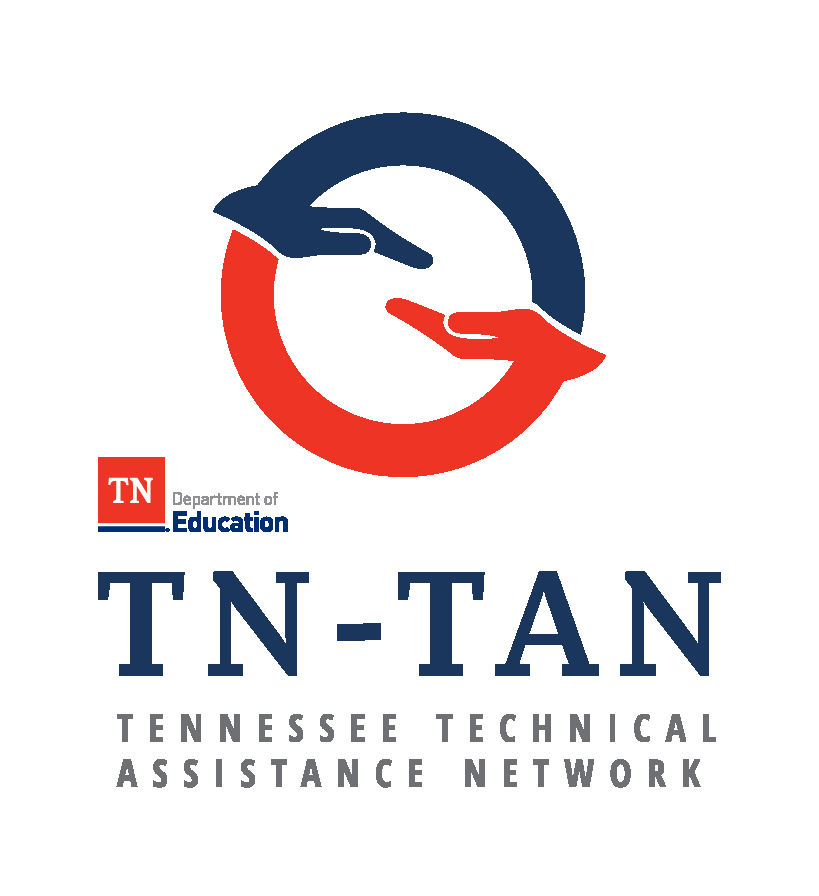 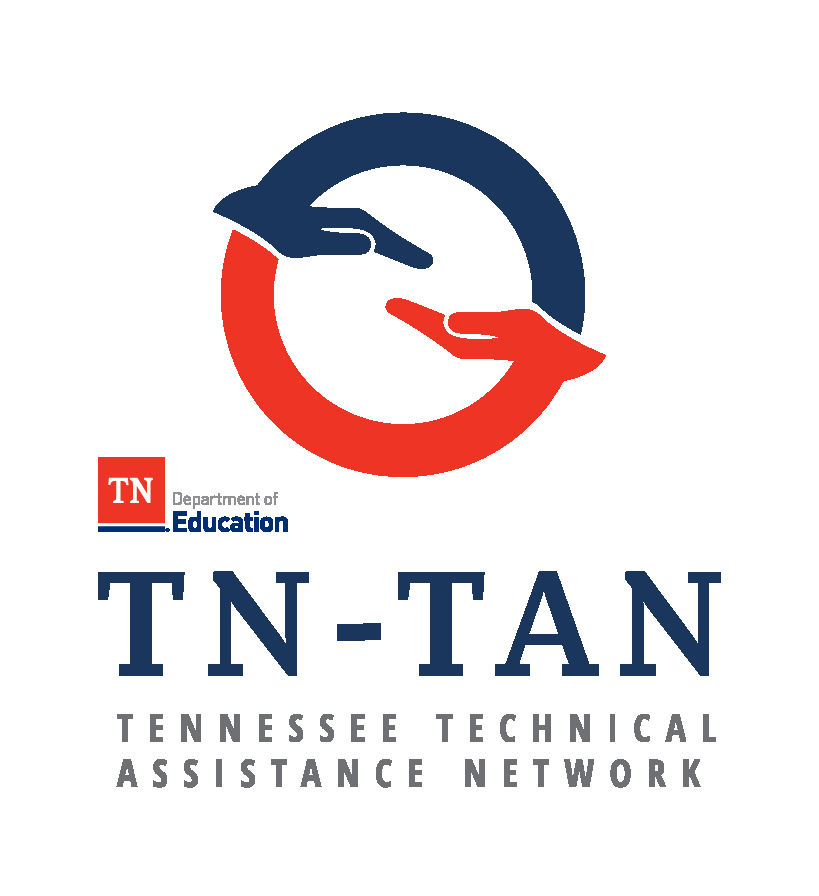 RTI2-A+RTI2-B
Autism
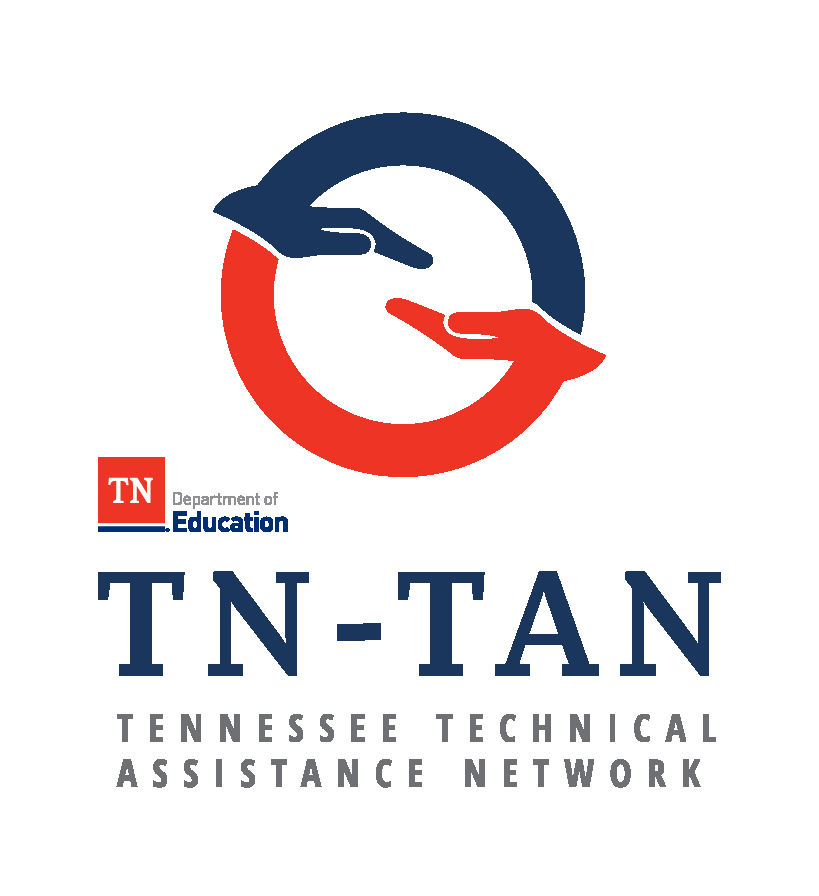 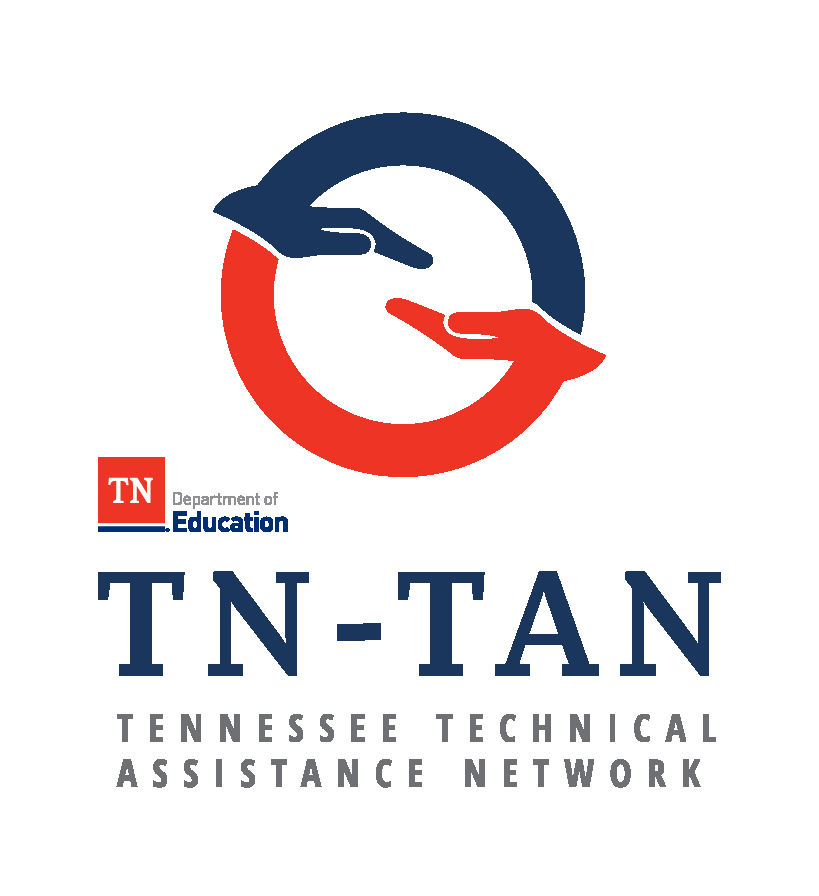 Assistive Technology
Secondary Transition
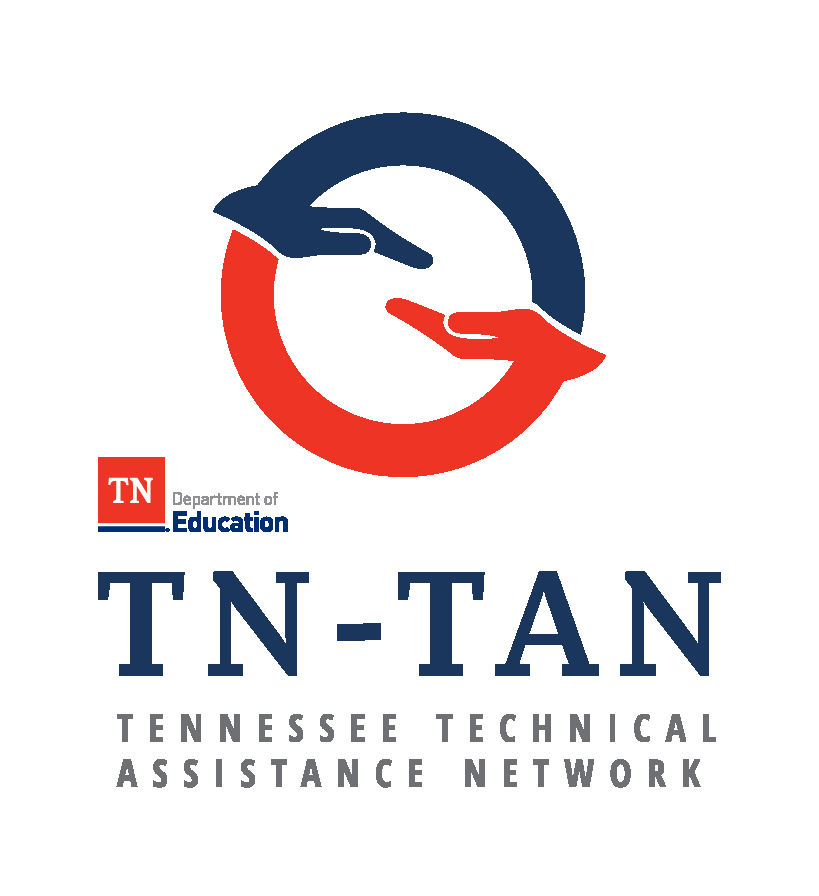 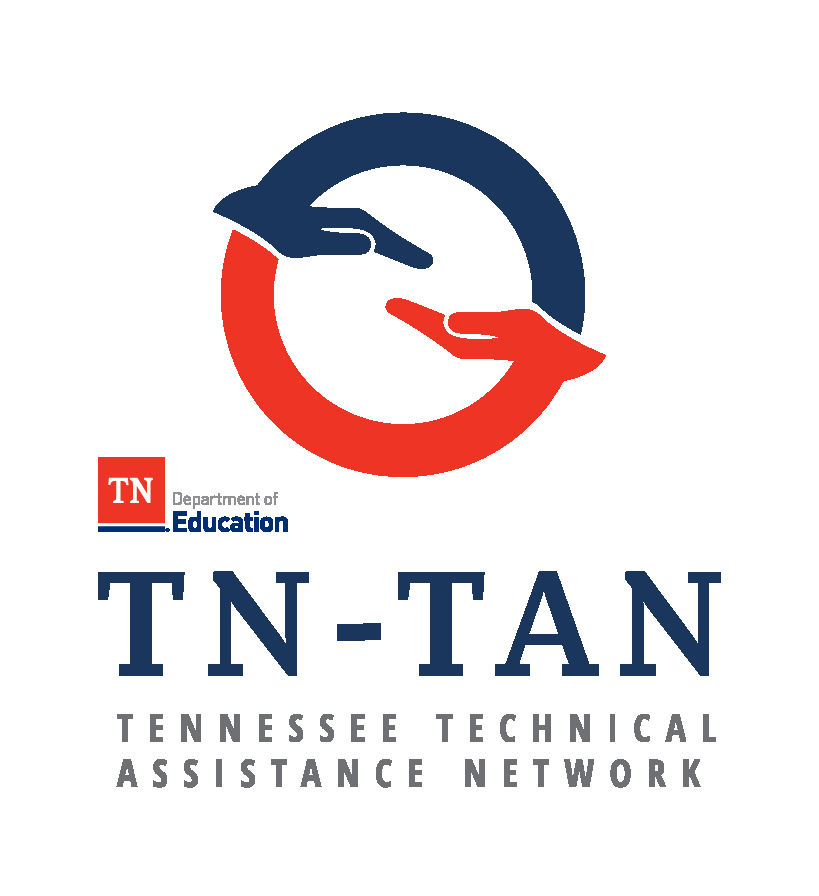 Family Engagement
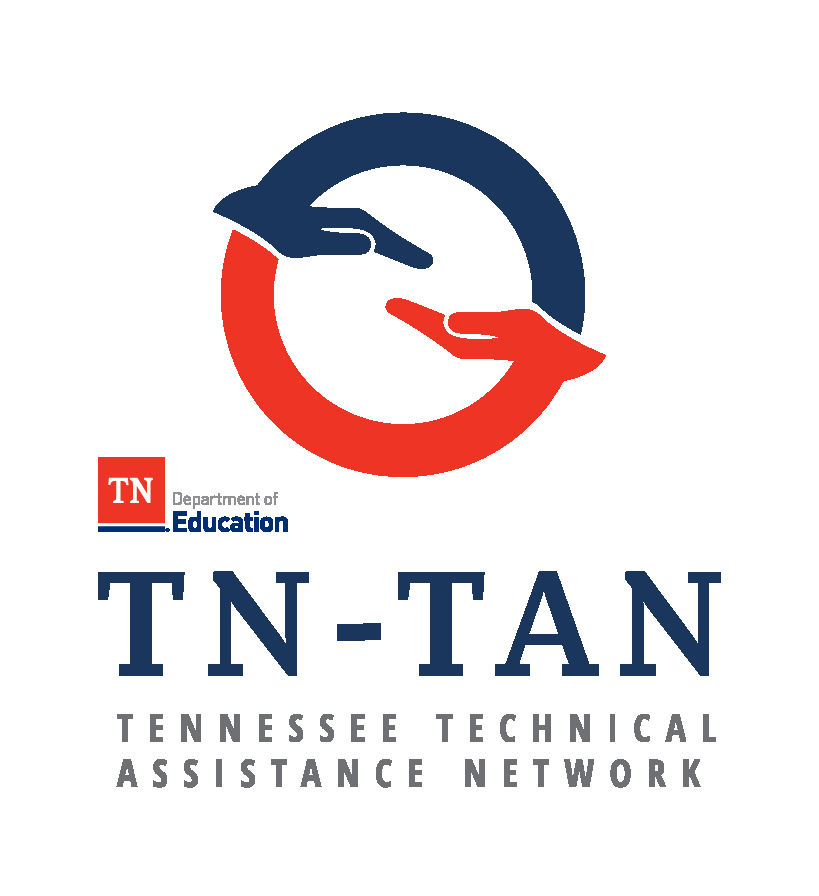 TN PULSE
Individual Education Programs (IEPs)
Individual Learning Plans for English Learners (ILP)
Individual Learning Plans for students with characteristics of dyslexia (ILP-D)
504 Plans
Additional LEA Supports
Access for All Learning Network
 (AALN Preschool & K-8)
Rural Access to Interventions in School Environments 
(Project RAISE)
Teaching All Students (TAS)
Providing Access to the Visual Environment (PAVE)
Educational Interpreter Training & Assessment Center (EITAC)
Provide Interpreter Training and prepare to individuals across the state seeking a school services personnel license as an Educational Interpreter.
Speech-Language Pathology Tuition Waiver
Partnership between the department and two institutes of higher learning
Provides a tuition-free pathway for candidates interested in being speech-language pathologists (SLPs), leading to TDOE licensure as a SLP
Focuses on preparation for working in public schools for 2 years post-graduation
Digital Assessment Library
Provides unlimited access to a suite of 40+ assessments
Spanish and English versions will be available
Protocols are provided at no charge to districts
Districts can use electronic administration
Evaluation & Eligibility Standards
Task forces have been assembled to review and modify current eligibility standards and guidance documents.
Evaluation & Eligibility Standards, cont.
First round included SLD, SLI, DD, Autism, and ED.
Second round (applications open now) include OHI, IG, VI, HI, Deafness, and Deaf-Blindness.
Third round (applications open next summer) include ID, FD, TBI, OI, and MD.
Eligibility standards will be available for public comment.
RTI 2 A + B
Regional in person Data-Based Decision-Making Training series completed in May.
Asynchronous Training to be delivered this month
Part I available now
Part II anticipated within the next week
Communities of Practice and Office Hours offerings for 24-25 have been released.
Regional Special Education Summits
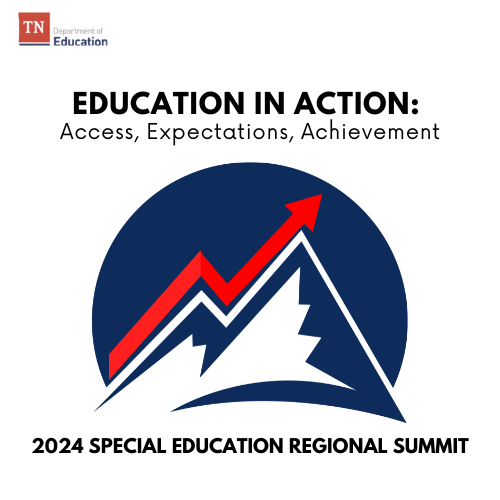 West TN
September 23 & 24, 2024
February 24 & 25, 2025
Middle TN
September 26 & 27, 2024
February 27 &28, 2025
East TN
September 30 & October 1, 2024
March 3 & 4, 2025
Monthly Assessment Specialists Communities of Practice (COP)
Virtual COPs will occur on Thursdays of most months from 1:30 -3:30 CT
Topics will be presented by Dr. Ebbinger, Jamie Seek, and Allyson Collins.
COPs will cover a range of topics relevant to school psychologists, speech-language pathologists and IDEA directors
Resources
A Brief Guide on Autism for Educators
Accommodations Fidelity Checklist
Story-Based Lessons to Promote Communication Skills, Reading, Comprehension Skills, and Writing Skills
Resources, cont.
Creating High-Quality Summaries of Performance
CTE Safety Test guidance
Return of Eligible Students Until Age 22 guidance
Family-friendly Resources
Informal Removals
Overview of Procedural Safeguards
What you need to know about Section 504
Resources Coming Soon
Revised Special Education Framework
Updated RTI2 Implementation Guide
Updated RTI2-B Manual
Thank you!
Special.Populations@tn.gov
Susan.Usery@tn.gov
April.Ebbinger@tn.gov
Alison.Gauld@tn.gov
Haley.Richardson@tn.gov
Jamie.Seek@tn.gov
Allyson.Collins@tn.gov
© Tennessee Department of Education